Ichthyology
Shanghai Ocean University
Fall, 2023
Lesson 1 Introduction to fishes, history of ichthyology and systematics
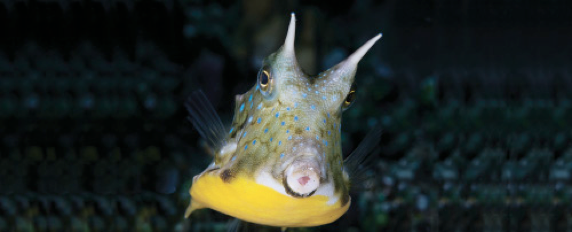 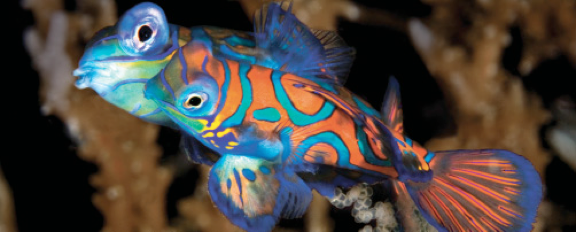 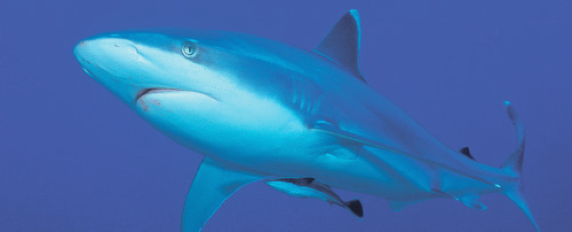 1.4 History and Taxonomy
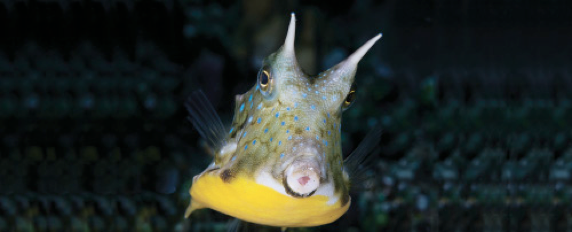 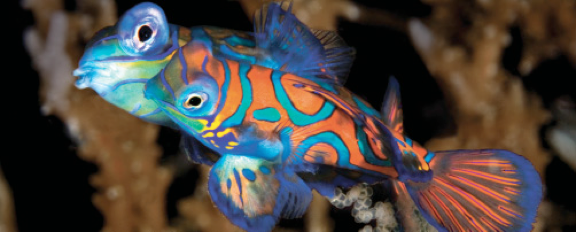 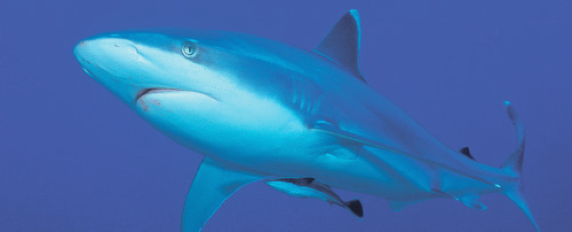 History of Ichthyology
Aristotle (384-322 B.C.)
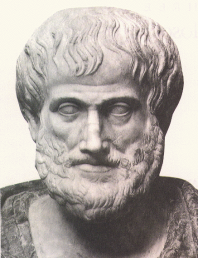 Made many astute observations on fish biology

Recognized >100 species of fish
No major advances for ≈ 1900 years!
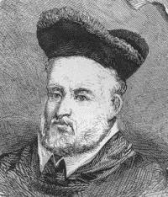 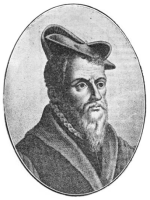 Pierre Belon
French natural
historian
1551
First publication
On fish systematics
Hippolyto Salviani
1554-1557
First publications on regional fishes (Italy)
Guillome Rondelet
1555
Libri de Piscibus Marinis
First ichthyology ‘text’
http://www.septentrion.qc.ca/banque-images/resultats-images.asp?id=2513
History of Ichthyology
Many reports from expeditions followed…
Natural History of Fishes of Brazil; Marcgrave, 1648 

Historia Piscium (European fishes); Ray & Willughby, 1686 – described 420 species, 178 new!
Peter Artedi (1704-1734, Swedish naturalist)
> “Father of Ichthyology” – came up with the first  
   classification system for fishes, published as part of       
   Systema Naturae in 1739 by…
Kingdom
Phylum 
Class 
Order
Family 
Genus 
Species
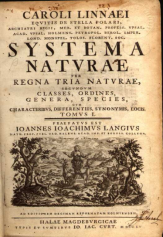 Carolus Linnaeus (1707-1778, Swedish zoologist)
Classification system for all major life forms
Introduced binomial system for naming species
 “Father of modern taxonomy”
History of Ichthyology
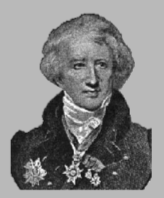 Others of note…
Georges Cuvier (1769-1822); Histoire Naturelle
                                              des Poissons, 1828 
Professor at French Museum of Natural History;
Detailed studies of anatomy paved way for better understanding of relationships between fishes (cladistics)
As knowledge continued to expand, regional studies followed…
Louis Aggasiz (1807-1873); Professor of Natural History at Harvard; described numerous extant and fossil fish species
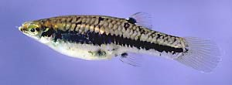 Heterandria formosa Agassiz
Genus
Taxonomist
(who described)
species
History of Ichthyology
Others of note…
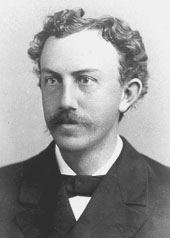 David Starr Jordan (1851-1931); Founding President of Stanford University ; most influential of all North American ichthyologists; 
Collected & described fishes throughout North America and down into Central America
Carl Hubbs (1894-1979); studied at Stanford, refined Jordan’s work; Taught at Scripps Institute in CA; authored 712 publications!!! (focus on NA fish)
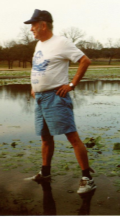 Clark Hubbs (1921-2008); also studied at Stanford, spend most of career at University of Texas; influential studies of SW fishes; examined geographic variation in life history traits
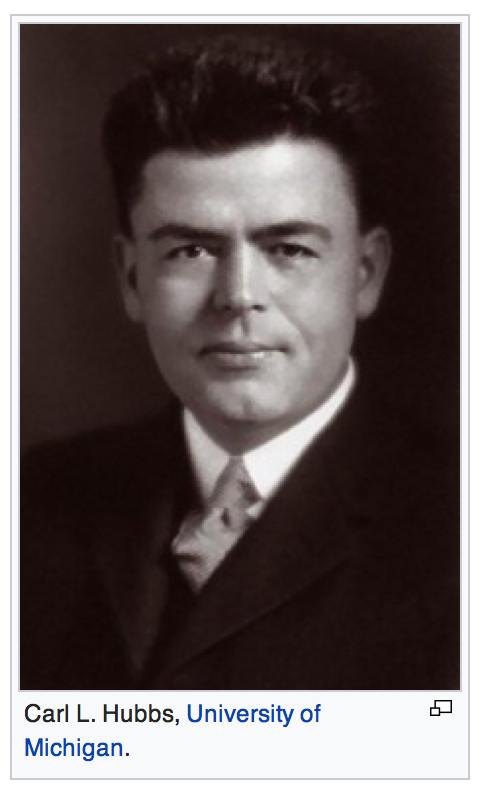 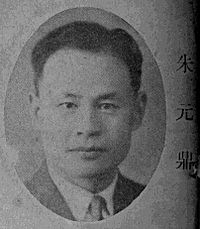 Key of Chinese Fishes
Zhu Yuanding
Shanghai Ocean University
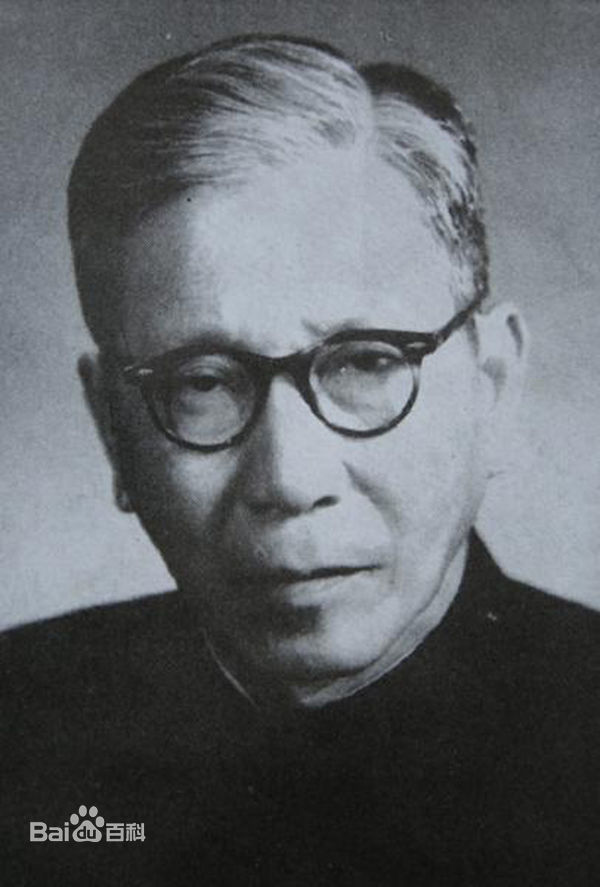 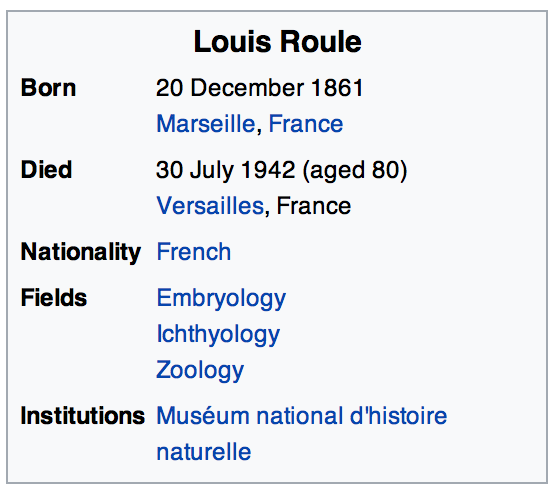 Chinese Cypriniformes
Wu Xianwen
Institute of Hydrobiology, CAS
Siniperca roulei Wu 1930  in honor of Louis Roule (1861-1942), chair of the ichthyology and herpetology departments, Muséum national d’histoire naturelle (Paris), in whose laboratory Wu conducted his studies
Wu, Hanlin; SOU
Systematics of Chinese gobies
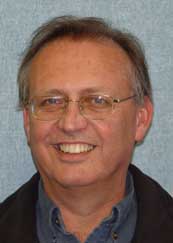 Frank Pezold; Texas A&M – CC
Systematics and Phylogeography 
of gobies
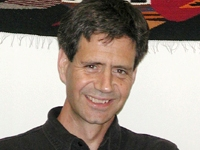 Guillermo Orti; George Washington University
Molecular Systematics of Ray-finned Fishes
History of Ichthyology
A few from today that I am working with…
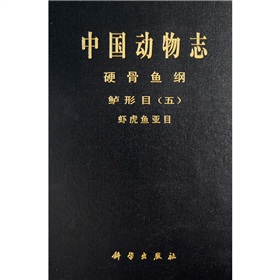 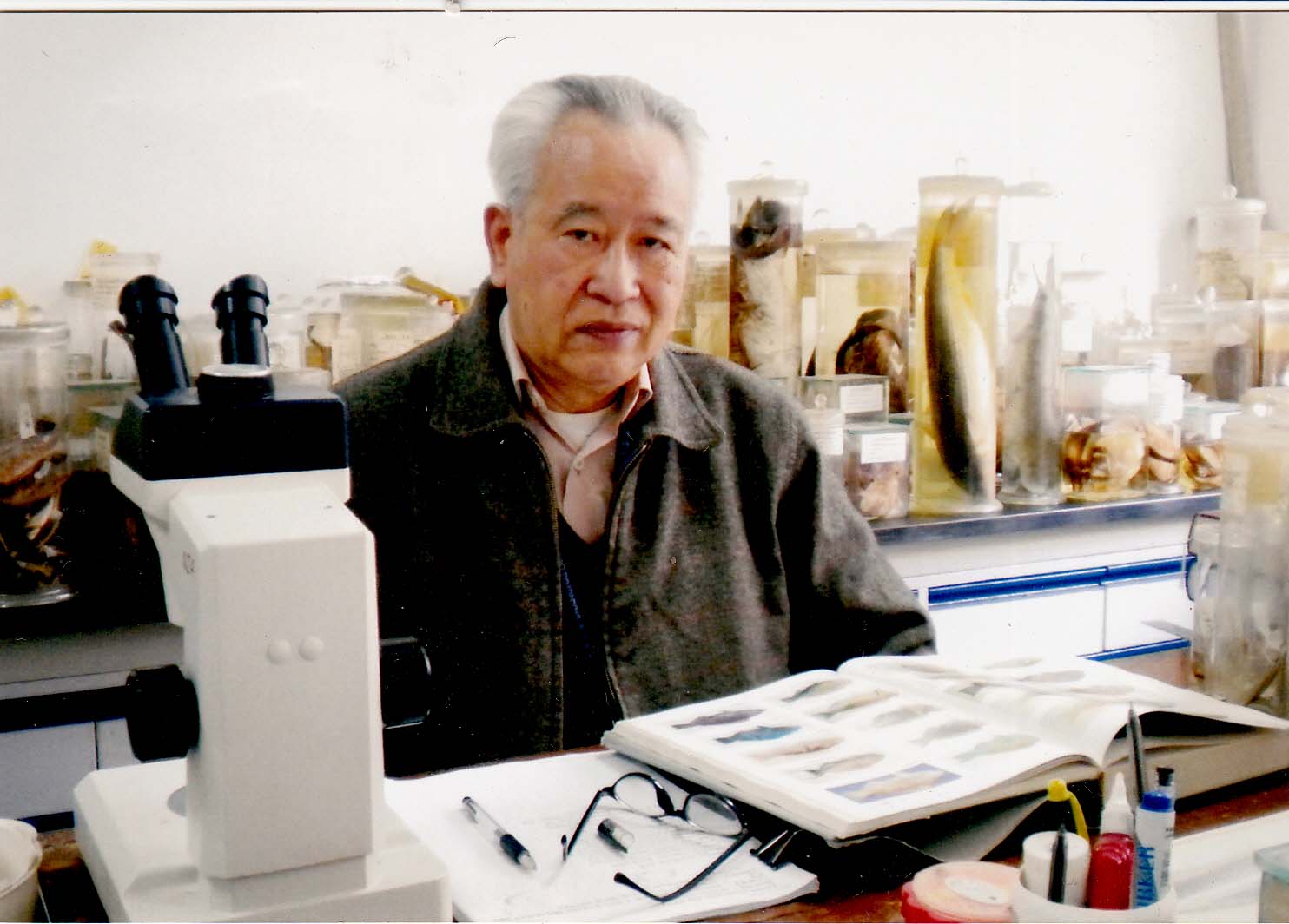 History of Ichthyology
Gavin Naylor; College of Charleston
                       Shark tree of life, https://sharksrays.org
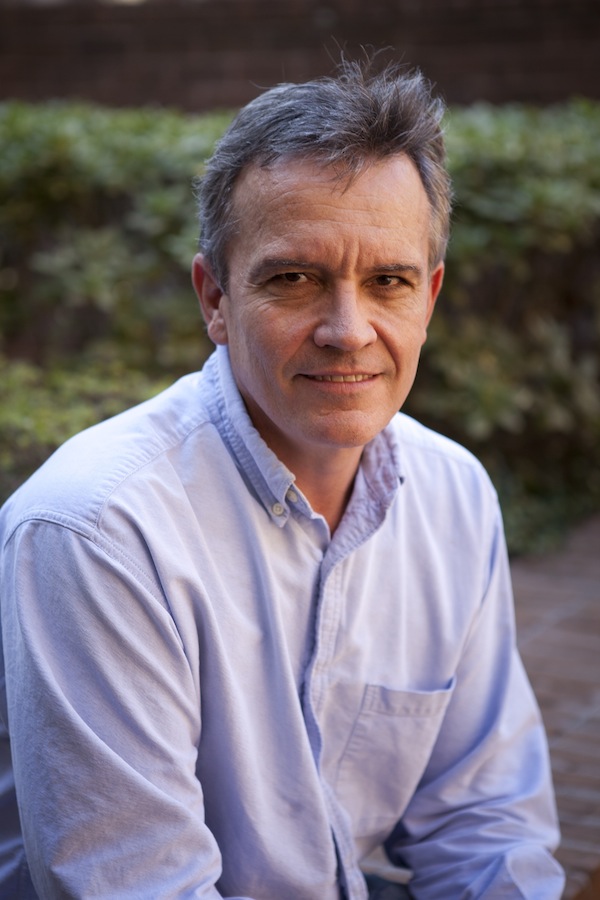 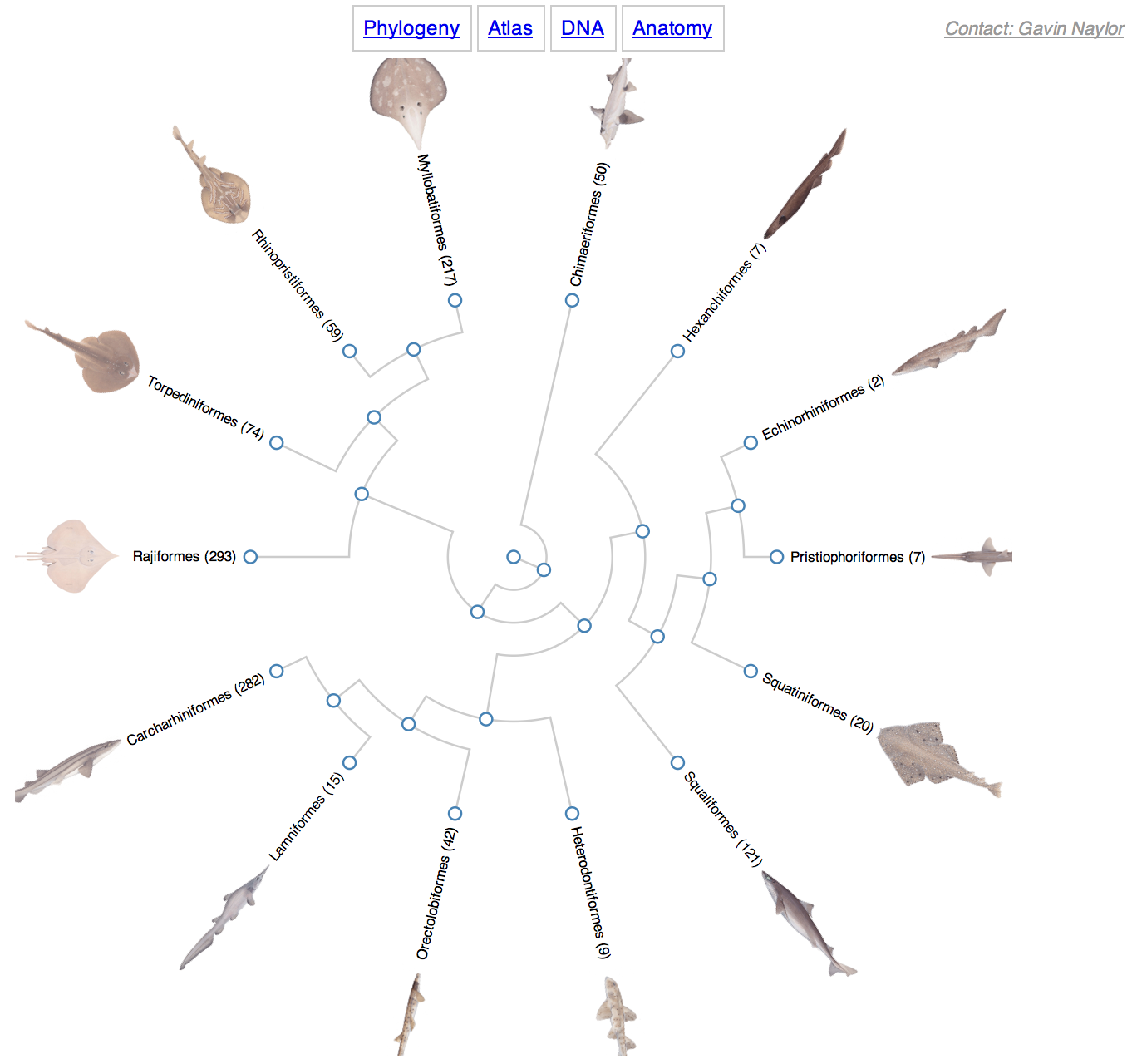 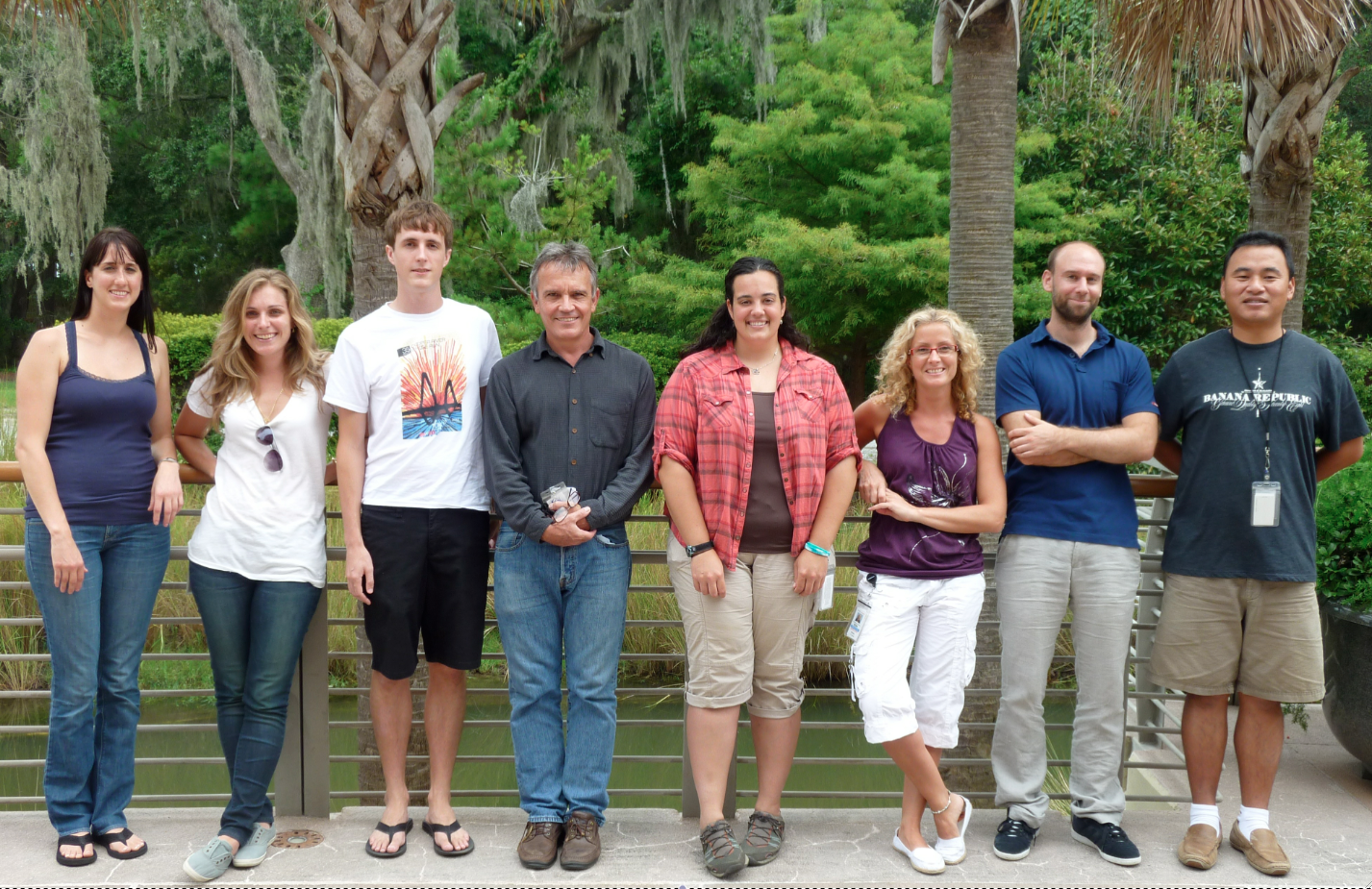 Naylor Lab
Fish Systematics and Classification
Hmm…what does that mean?
Lets start with taxonomy
= the science of describing and naming organisms
taxonomy
classification = placing organisms into ‘logical groups’
systematics = the study of evolutionary relationships between organisms
Linnaean system of classification – based on broad physical similarities
Ok some of the time, but doesn’t always accurately reflect relationships.  For instance…
Fish Systematics and Classification
Phylogenetic systematics = systematic use of actual physical data to estimate relationships
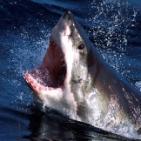 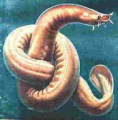 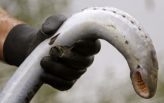 Agnatha = ‘jawless fish’
jawed fishes
lampreys
hagfishes
Cladogram = branching diagram to indicate relationships between organisms
Fish Systematics and Classification
What characters do we use to determine these relationships and to classify fishes (describe species?
Historically, only physical characters (i.e., morphology)…
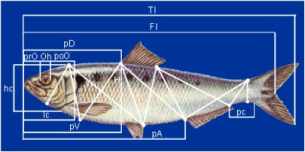 Morphometrics 
(body measurements)
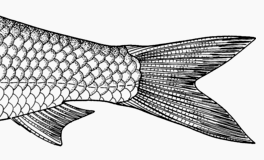 Meristics 
(traits that can be counted; e.g., scales)
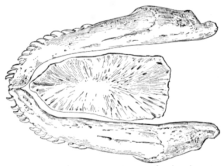 Others 
Color patterns, anatomical characteristics, etc.
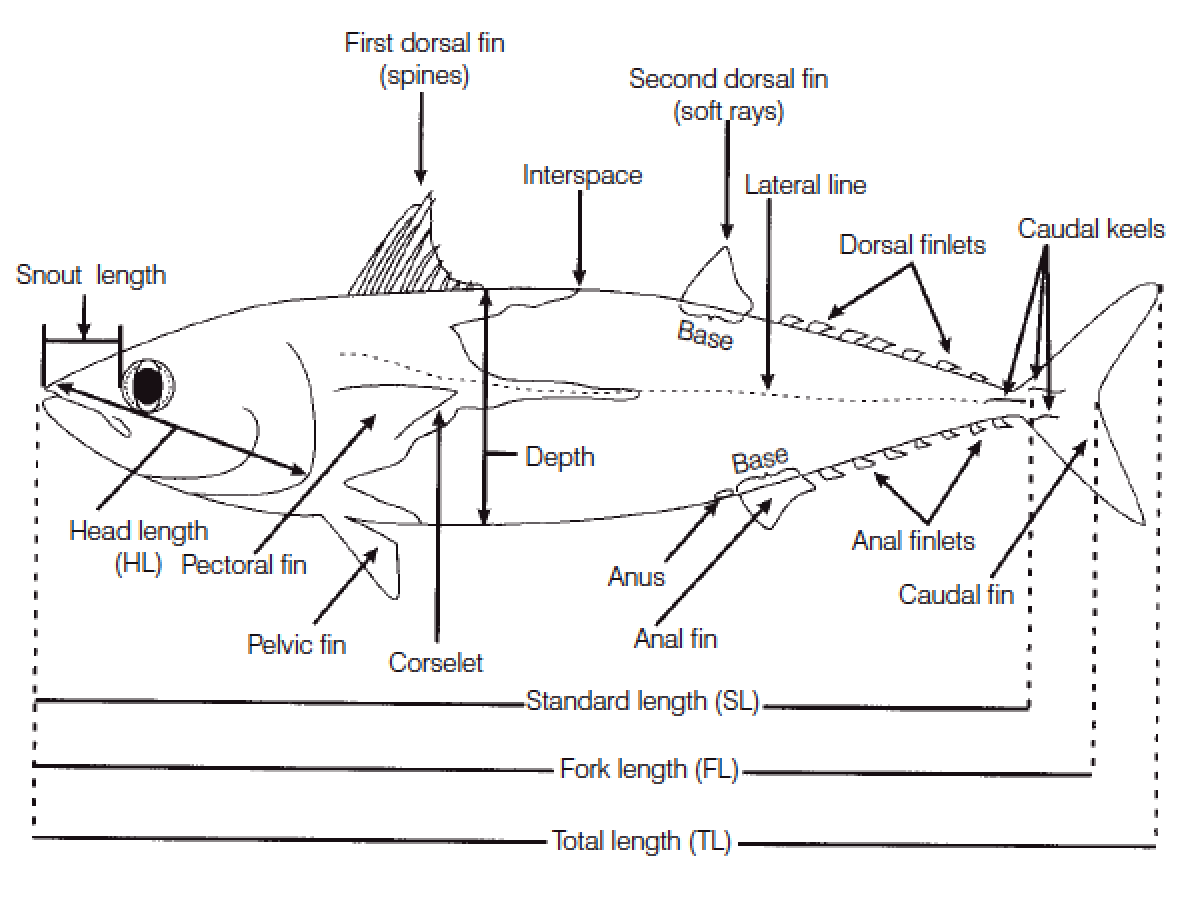 Fish Systematics and Classification
So… how do we “do” systematics with these characters?
In simple terms, traits are scored as (may be presence/absence, variation in length or number) and placed in a table, then relationships calculated:
lamprey
jawed fishes
hagfish
Fish Systematics and Classification
What characters/characteristics do we use to determine these relationships?
Now we use those same classical characters, but we also depend heavily on DNA.
DNA is the genetic material for living things
Only 4 different building blocks:  A T C G
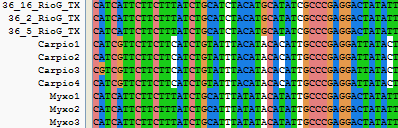 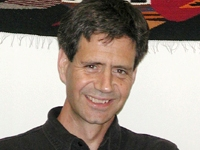 Quick review
Hmm…what does that mean?
taxonomy
= the science of describing / naming organisms
classification = placing organisms into ‘logical groups’
systematics = the study of evolutionary relationships between organisms
Linnaean system of classification – based on broad physical similarities
Ok some of the time, but doesn’t always accurately reflect relationships.  For instance…
HWK
Homework 1.docx
due on Oct 15
No late hand-in will be graded
Read Chapter 3
Have a nice week!
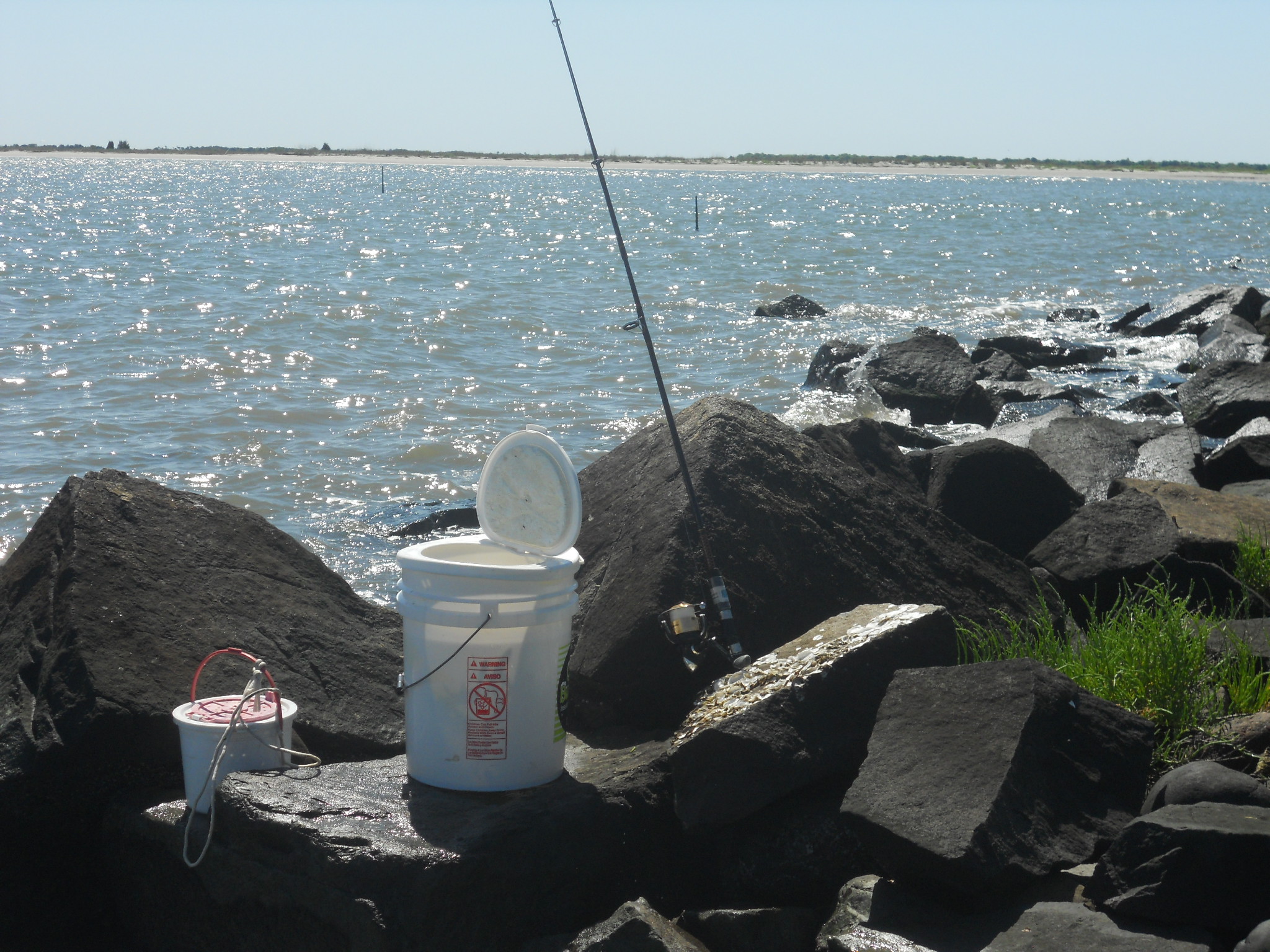 Charleston, SC, USA